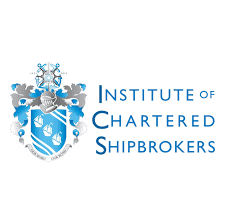 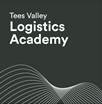 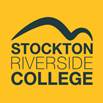 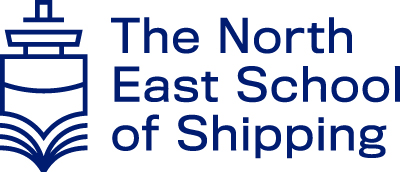 ICS Courses
Shipping world explained – 1day course aimed at learners who are either new to the shipping industry are who work in related areas and would like to  find out more about how global shipping works

Understanding Shipping  - 2-week course  is ideal for people with very little industry experience but would like to gain a basic practical and theoretical knowledge. It is also a great way to ease into study and gives an overall view of the shipping business both worldwide and within the Local area. We've also an extensive list of local guest speakers from across the shipping spectrum.
ICS Courses
Foundation Diploma in Shipping Part time - The Foundation Diploma is a standalone qualification in its own right, but because it can count towards membership examinations with the Institute of Chartered Shipbrokers, it is also a great way to ease into study and gives an overall view of the business about how global shipping works

Advanced Diploma in shipping Part Time  - The Advanced Diploma has been designed as a stepping stone into full professional qualification and suits those who have some industry knowledge. Like the Foundation Diploma, the Advanced Diploma is a recognised and respected qualification, and it can count towards your Professional Qualifying Examinations.
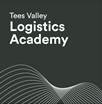 Apprenticeships
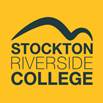 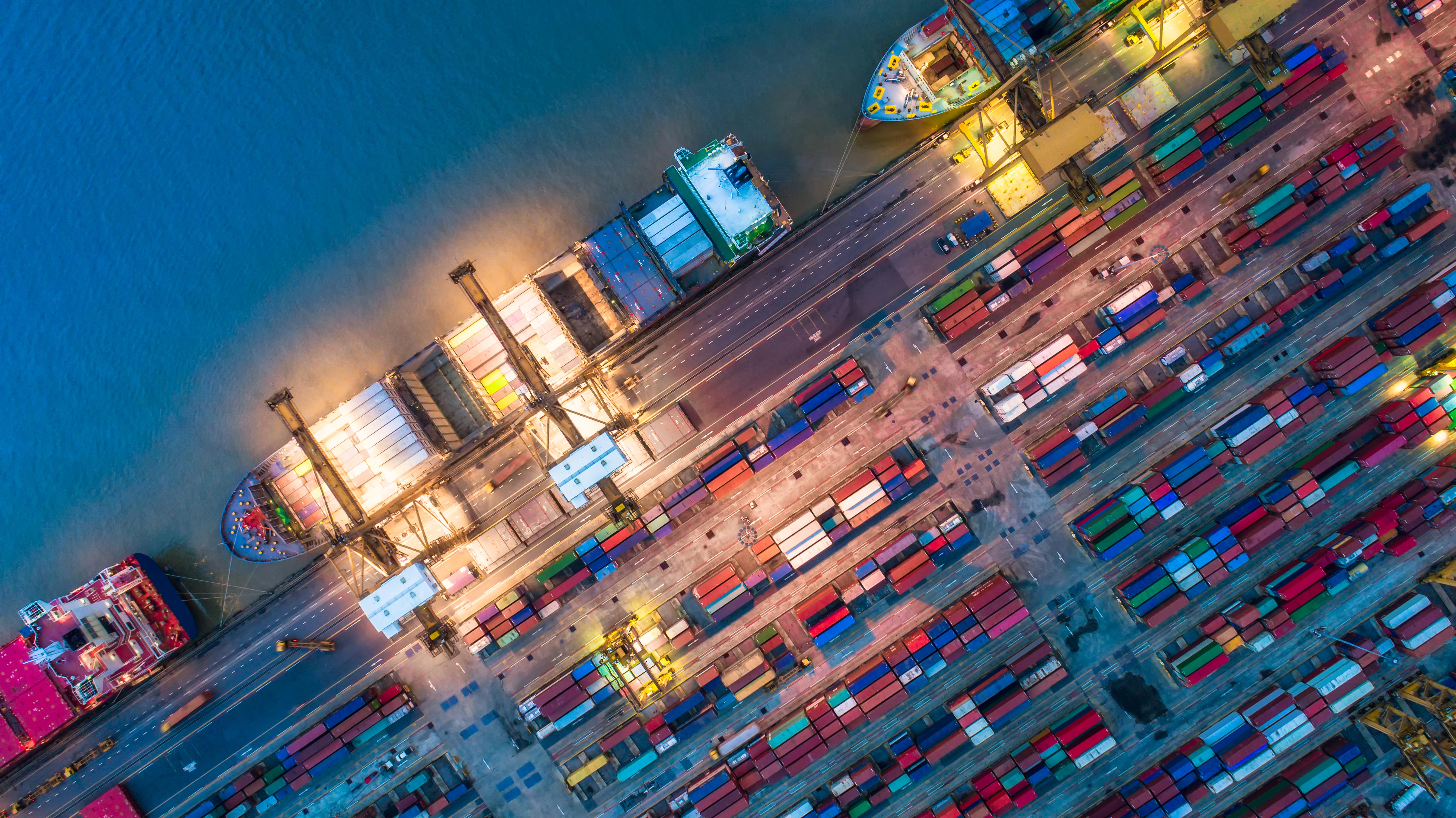 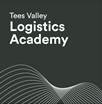 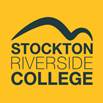 Short courses to support employers
LGV
Warehousing 
Rail – fully funded inc. PTS TI OLEC 1
Shipping  - Fully funded covering Shipping world explained and Understanding shipping
Teesworks
The aim of the Teesworks Skills Academy is to deliver a ‘one stop shop’ for investors, contractors, local people and partners for training and recruitment needs at the Teesworks site. 
The Teesworks Skills Academy works with training partners across the Tees Valley to ensure that there is a workforce for the future with the correct skill set to meet businesses needs. 
The academy has been set up to provide a free service to businesses on the Teesworks site to: 
Support recruitment by identifying local people with the correct skill sets for your business . 
 Provide tailored training in line with your business requirements using a network of training partners for both new employees and upskilling of existing employees.
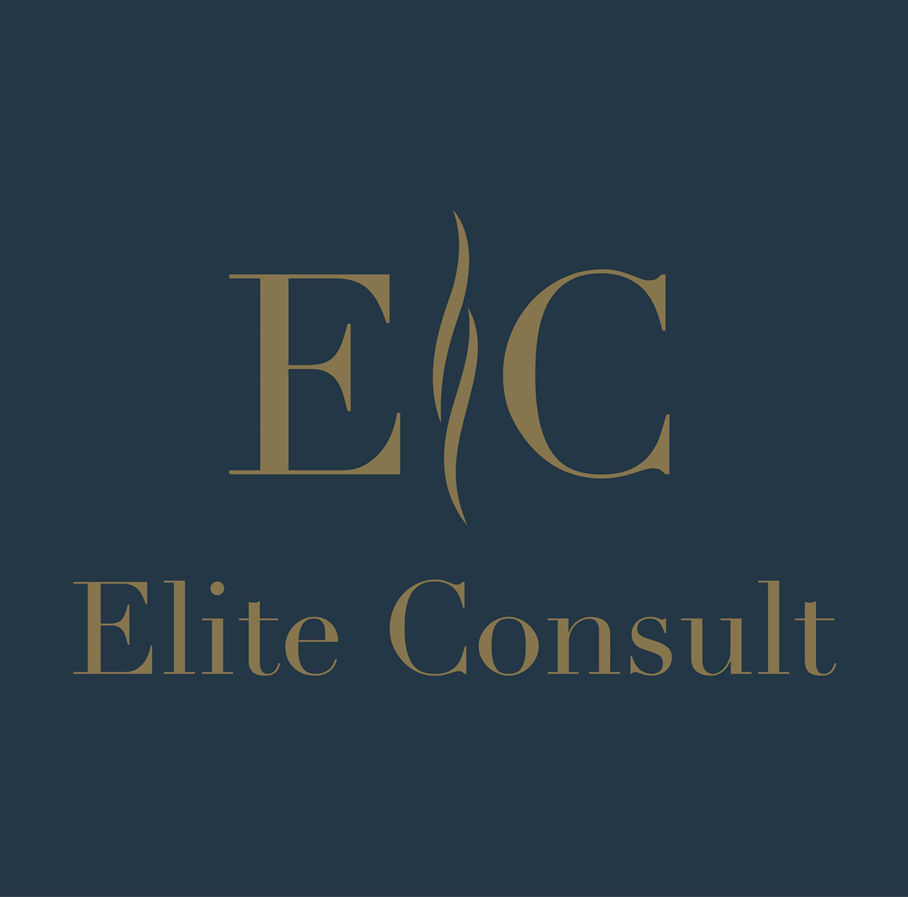 Emma Crocher
Student
Member of our local Advisory Board
Supporting the college by acting as the local bridge between education & employers
emma@elite-consult.co.uk
07590 757612
www.eliteconsultltd.co.uk